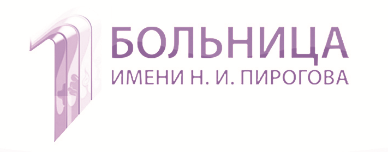 Вентилятор-ассоциированные пневмонии (ВАП)
Выполнил:
м/Б - анестезист ОРИТ 26
Павлов А.В.
Подход к пневмониям, которые развиваются при ИВЛ, можно охарактеризовать одним словом - «проблемные»
Конкретный спектр возбудителей пневмонии зависит от микробиологического пейзажа конкретного ОРИТ
Основные возбудители ВАП
Экзогенные факторы
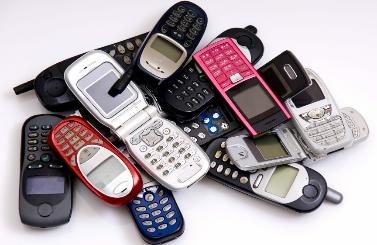 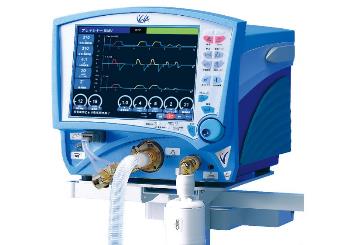 Эндогенная микрофлора
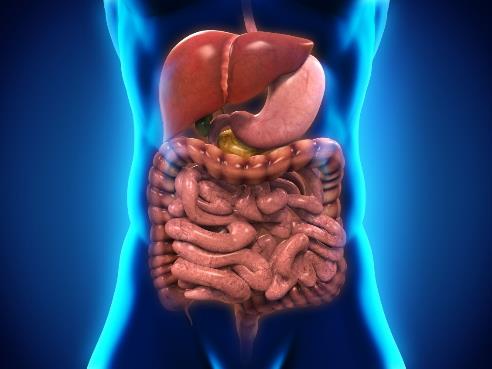 В зависимости от времени появления симптомов вентилятор-ассоциированная нозокомиальная пневмония делится на:
РАННЮЮ
ПОЗДНЮЮ
Клиническая картина
Осложнения
Различают респираторные и внелёгочные осложнения заболевания 
Чаще всего встречаются гнойная деструкция лёгочной ткани, плеврит и эмпиема плевры 
При наличии резистентности к антибиотикам и других внелёгочных предпосылок возможно развитие сепсиса, менингита, эндокардита 
Вентилятор-ассоциированная пневмония удлиняет сроки проведения респираторной поддержки
Диагностика
В настоящее время диагноз выставляется врачом–реаниматологом при сочетании симптомов заболевания
Алгоритм The National HealthCare Safety Network для диагностики вентилятор-ассоциированной пневмонии
Терапия ВАП
Эмпирическая АБ терапия



Посев мокроты на питательные среды 



Коррекция терапии АБ в соответствии с чувствительностью возбудителя
Прогноз и профилактика
ИВЛ-ассоциированная инфекция утяжеляет течение заболевания, по поводу которого проводится вентиляция легких, и может стать самостоятельной причиной смерти 


Профилактикой летального исхода является своевременное назначение антибактериальной терапии
Предупреждение инфекционных осложнений респираторной поддержки
СанПиН 2.1.3678-20
ОРИТ №26 в СГКБ №1 им. Н. И. Пирогова
Об отделении
Отделение реанимации и интенсивной терапии было открыто в больнице имени Н.И. Пирогова 14 января 1980 года. До этого существовали лишь палаты интенсивной терапии, рассчитанные на оказание помощи шести пациентам одновременно. Теперь же в отделении восемнадцать коек
Отделение развернуто на 6 палат, в каждой палате расположено по 3 койки, каждая с круглосуточным постом медицинской сестры. Одна палата отведена под изолятор для инфекционных больных. Кроме того, в отделении имеется палата повышенной комфортности рассчитанная на 2 койки
Персонал отделения постоянно следит за появлением научных исследований в области реанимации и интенсивной терапии. В ОРИТ постепенно внедрялись новые методы искусственной вентиляции легких, инфузионной терапии, методы детоксикации, заместительной почечной терапии и сегодня используются самые современные реанимационные методики
Клиническая деятельность
Отделение специализируется на оказании помощи пациентам, находящимся в критическом состоянии, с  различными тяжелыми  заболеваниями и травмами:
с тяжелыми хирургическими инфекциями, политравмой, сосудистой патологией
с тяжелыми множественными травмами,  ранениями
с тяжелыми черепно-мозговыми травмами
с нарушениями мозгового кровообращения, беременным с тяжелой патологией
Оборудование
Отделение полностью оснащено всей необходимой техникой для проведения реанимационных мероприятий:
дыхательной аппаратурой, системами постоянного наблюдения за состоянием жизненно важных функций пациентов
аппаратурой для непрерывного и дозированного введения лекарственных препаратов
биохимическим анализатором «GEM Premier» 4000 позволяющий оперативно определять газы крови, электролиты, уровень глюкозы, параметры кислотно – щелочного равновесия
аппаратом »ROTEM» который используется для определения причин нарушения функции гемостаза
Статистические данные
*Данные получены за девять месяцев 2022 года
Статистические данные
Соответственно 1107 пациентов были переведены из ОРИТ в соматические отделения и, в дальнейшем, выписаны из стационара
Среднее количество койко-дней составило 5, самый длительный случай нахождения пациента в ОРИТ 26 – 2,5 месяца, или 76 дней!
Из них на ИВЛ он провел 70 дней
Далее рассмотрим аппаратуру и расходный материал, используемый в ежедневной респираторной поддержке и туалете трахеобронхиального дерева
Аппараты ИВЛ
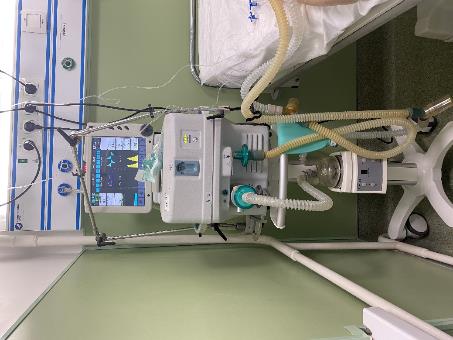 Аппараты ИВЛ
Аппараты ИВЛ, используемые в отделении:
1. Hamilton
2. Drager
3. ZisLine
4. Aventa
5. Puritan
В том числе и портативные версии их
Помимо общепринятых аппаратов ИВЛ типа PPV, отделение оснащено и аппаратом типа HFV
Инфекционный контроль
Очевидно, что специфика реанимационного отделения подразумевает высокую проходимость. В связи с этим фактом, крайне важно использование одноразовых, индивидуальных расходных материалов, таких как: 
контуры аппаратов ИВЛ 
антибактериальные фильтры 
аспирационные катетеры 
интубационные трубки и многое другое
Визуализация
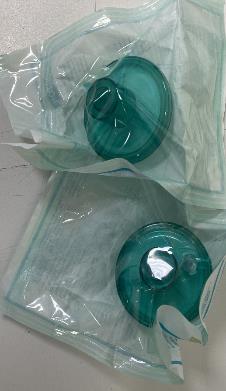 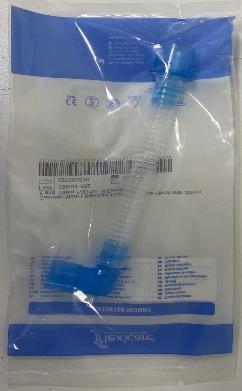 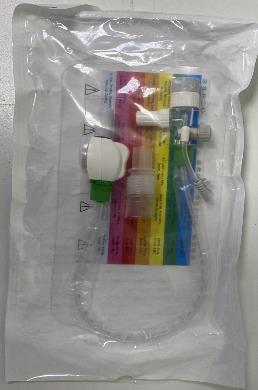 ВАП
Из 1213 пациентов, поступивших за 9 месяцев 2022 года, количество диагностированных вентилятор-ассоциированных пневмоний составило 109 случаев, или 9%. В среднем по миру количество диагностированных ВАП (для пациентов, находящихся на ИВЛ 4 и более дней) составляет 18,9%
  Данное обстоятельство объясняется наличием современной аппаратуры, расходных материалов, предназначенных для ухода за ТБД и, разумеется, навыками врачей и медицинских сестер по ведению, предупреждению развития и уходу, за пациентами с подобной патологией
Благодарю за внимание!